ОГЭ-2025Задачи 1–5 — реальная математика
Блок задач, который проверяет навыки применения математических знаний в реальной жизни. Придется прочитать длинный текст, понять его, правильно выделить значимые для решения данные (обычно их в 2–3 раза меньше, чем текста всего) и правильно их применить для ответов на задания. Весьма полезные навыки. 

Учитель математики
МБОУ гимназия №14, г.Ейск
Матюха Эльвира Анатольевна
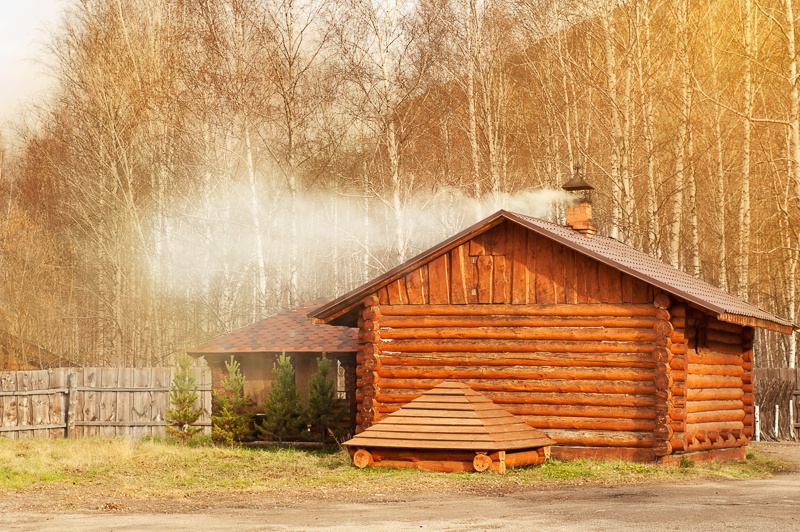 Условие I
Условие II
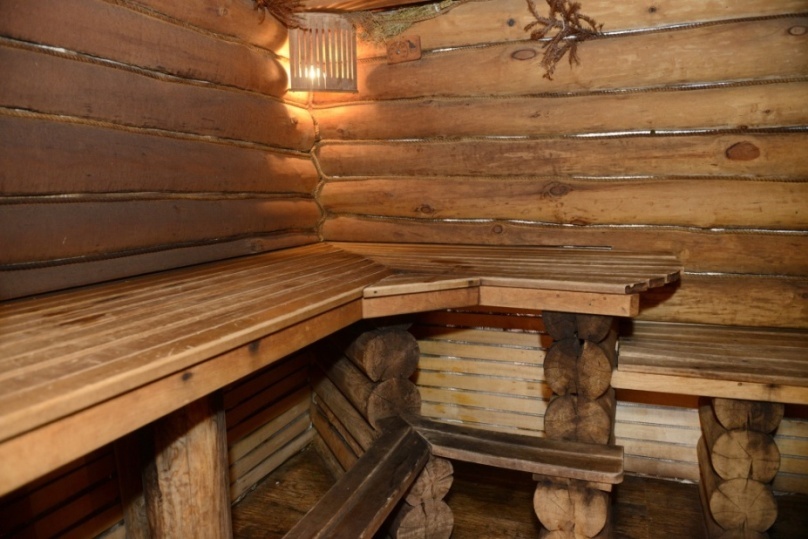 Условие III
Условие IV
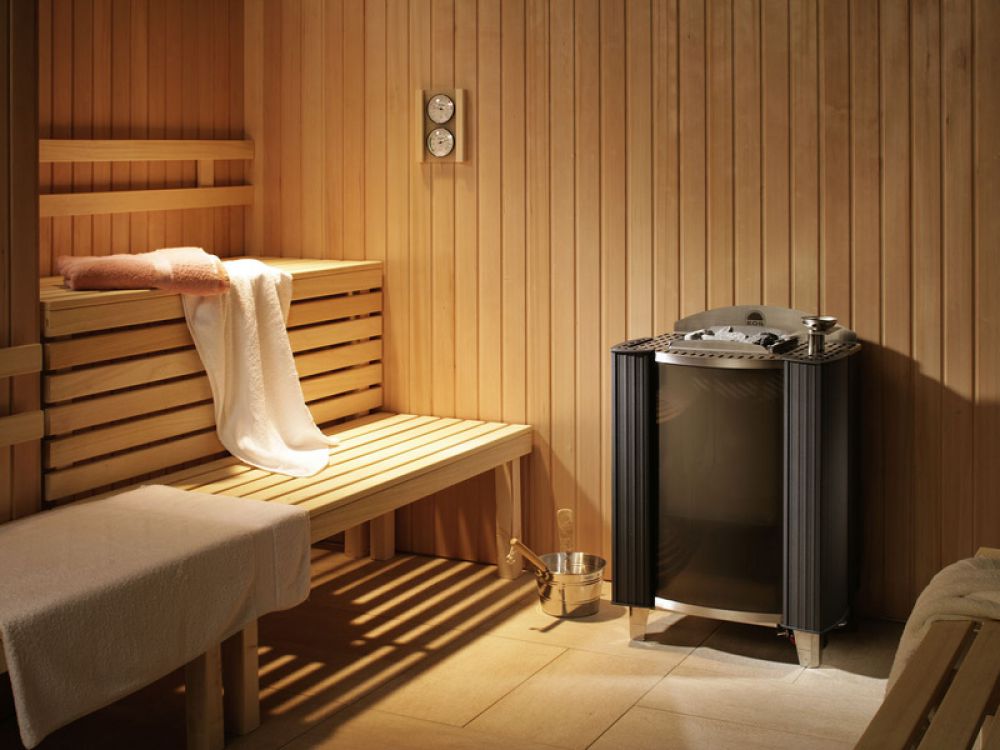 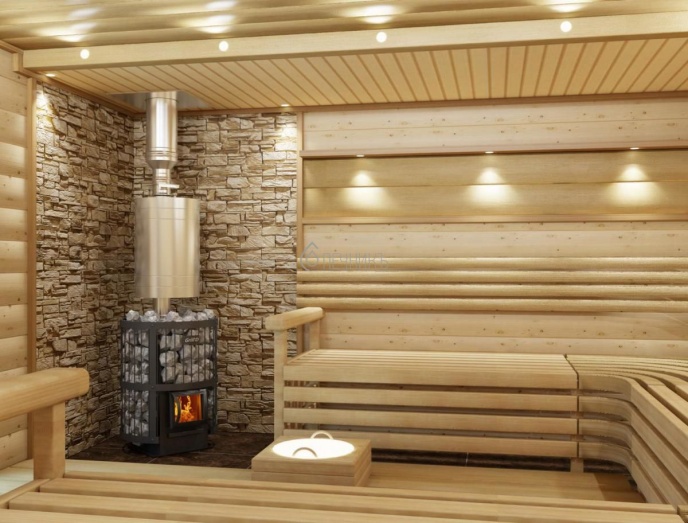 2
Условие 1
Описание
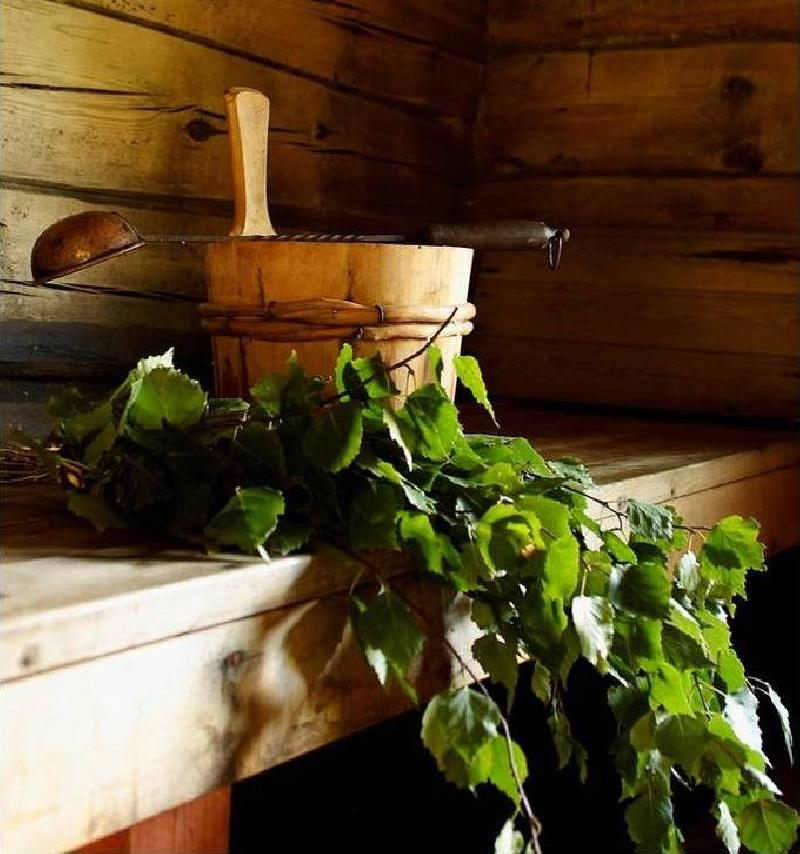 № 1
№ 2
№ 3
№ 4
№ 5
Кроме того, хозяин подсчитал, что за год электрическая
печь израсходует 2500 киловатт-часов электроэнергии по
3 руб. за 1 киловатт-час, а дровяная печь за год израсходует
1,5 куб.м дров, которые обойдутся по 1600 руб за 1 куб.м
I
Найдите объём парного отделения
строящейся бани (в куб. м)
1.
Решение
V = a · b · c
c
b
a
Ответ
17,05
I
На сколько рублей дровяная печь, 
подходящая по отапливаемому объёму
парного отделения, обойдётся дешевле
электрической с учётом установки.
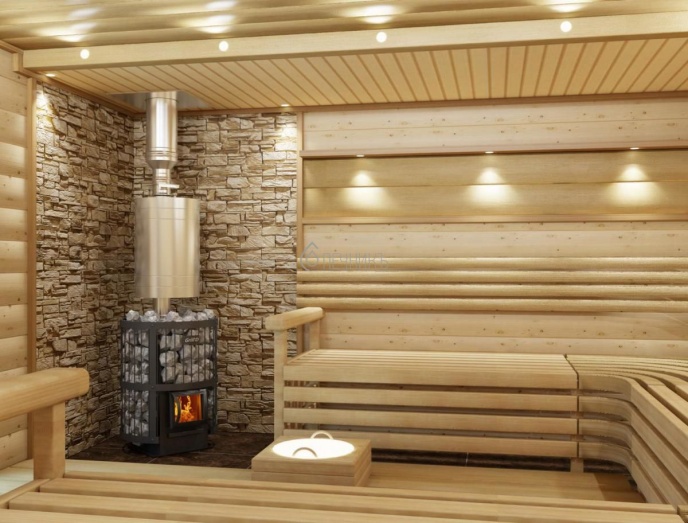 V = 17,05
2.
Установка электрической печи требует подведение специального кабеля, что обойдётся в 6000 руб.
Решение
Ответ
12000
За год электрическая печь израсходует 2500 киловатт-часов электроэнергии по 3 руб. за 1 киловатт-час, а дровяная печь за год израсходует 1,5 куб.м дров, которые обойдутся по 
1600 руб за 1 куб.м
I
На сколько рублей эксплуатация
дровяной печи, которая подходит по 
отапливаемому объёму парного 
отделения, обойдётся дешевле 
эксплуатации электрической 
в течение года?
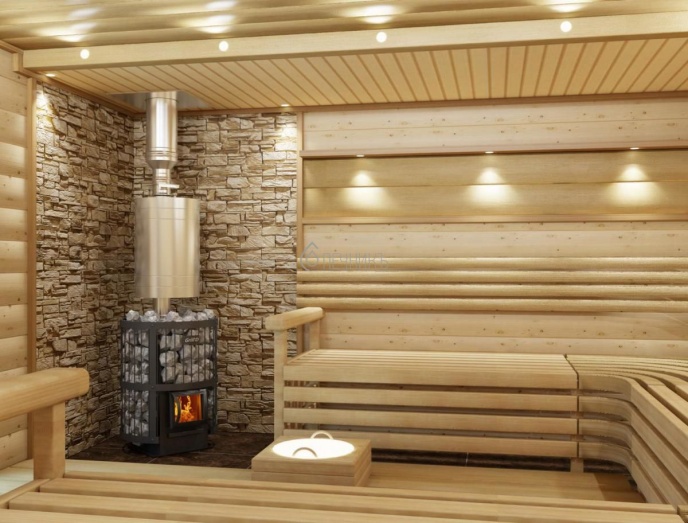 3.
Решение
Ответ
5100
I
Доставка печи из магазина до участка стоит 800 руб. При покупки печи ценой выше 20000 руб. магазин предлагает скидку 5% на товар и 35% на доставку. Сколько будет стоить покупка печи «Килиманджаро» вместе с доставкой на этих условиях?
4.
Решение
Ответ
28070
I
Хозяин выбрал дровяную печь. Чертёж печи показан на      
    рисунке. Размеры указаны в сантиметрах. Печь снабжена
    кожухом вокруг дверцы топки. Верхняя часть кожуха   
    выполнена в виде арки, приваренной к передней стенке по дуге окружности. Для установки печки хозяину понадобилось найти радиус закругления арки R. Найдите радиус в сантиметрах; ответ округлите до десятых.
5.
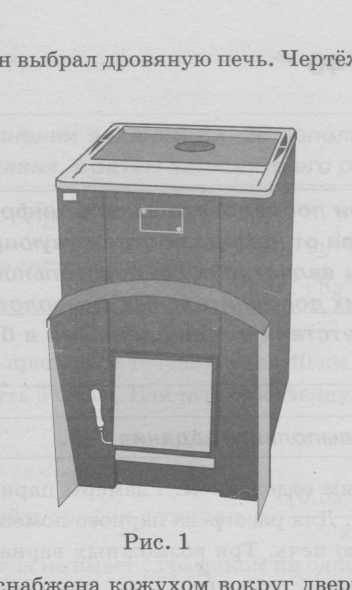 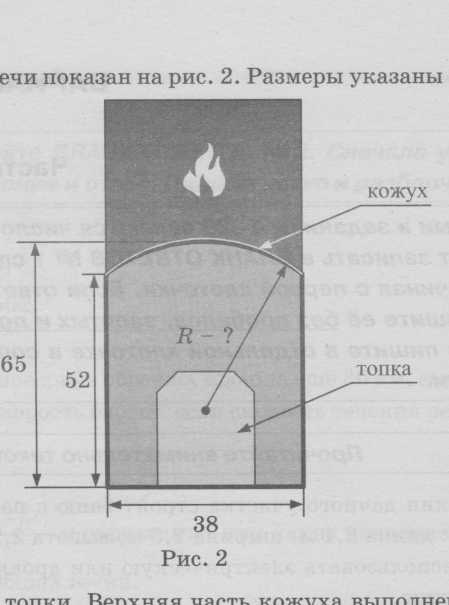 0000000000
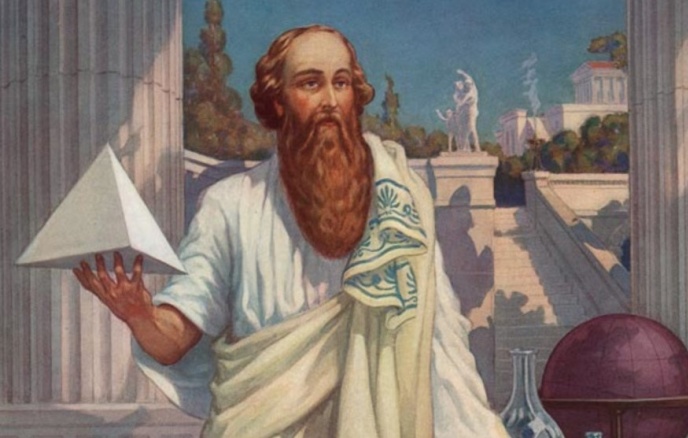 с
a
Р
К
А
b
В
с² =  a² + b²
Теорема ПИФАГОРА
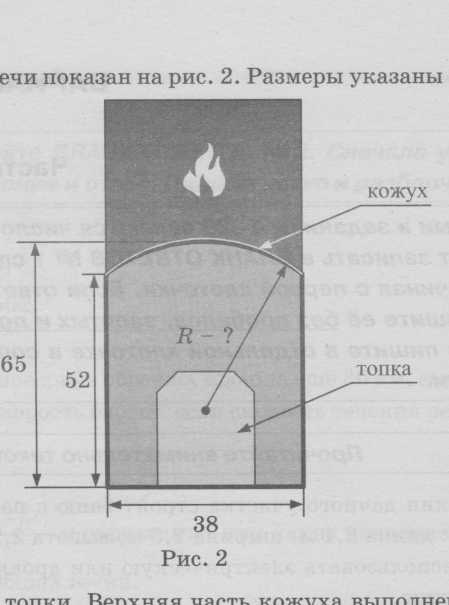 Квадрат гипотенузы равен 
сумме квадратов катетов
О
По теореме Пифагора
Рисунок
0000000000
Условие
Решение
Ответ
20,4
Условие 2
Описание
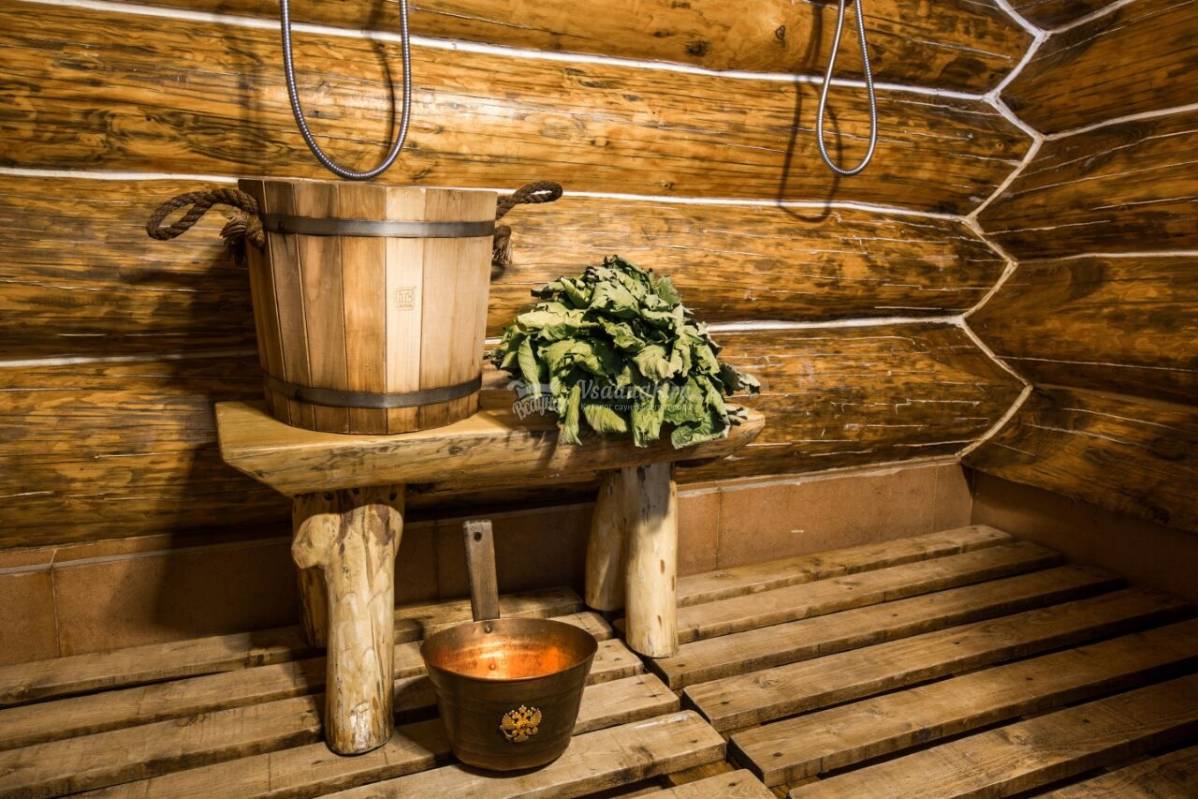 № 1
№ 2
№ 3
№ 4
№ 5
Кроме того, хозяин подсчитал, что за год электрическая
печь израсходует 3000 киловатт-часов электроэнергии по
5 руб. за 1 киловатт-час, а дровяная печь за год израсходует
2 куб.м дров, которые обойдутся по 1700 руб. за 1 куб.м
II
Найдите объём парного отделения
строящейся бани (в куб. м)
1.
Решение
V = a · b · c
c
b
a
Ответ
12,075
II
На сколько рублей дровяная печь, 
подходящая по отапливаемому объёму
парного отделения, обойдётся дешевле
электрической с учётом установки.
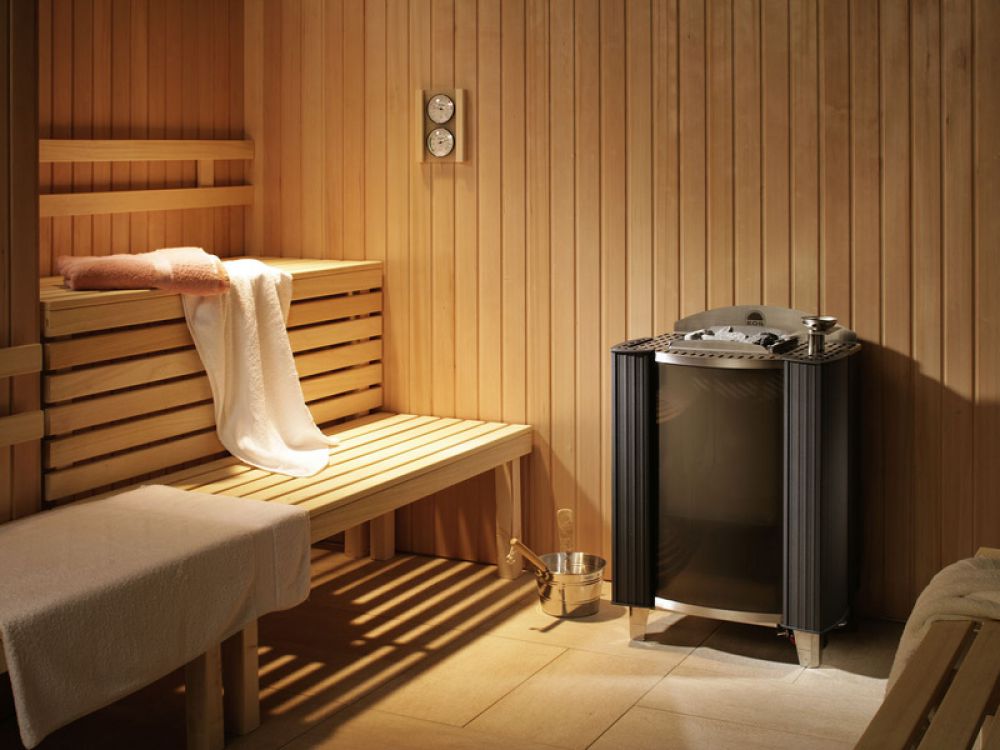 V = 12,075
2.
Установка электрической печи требует подведение специального кабеля, что обойдётся в 6500 руб.
Решение
Ответ
4500
За год электрическая печь израсходует 3000 киловатт-часов электроэнергии по 5 руб. за 1 киловатт-час, а дровяная печь за год израсходует 2 куб.м дров, которые обойдутся по 
1700 руб. за 1 куб.м
II
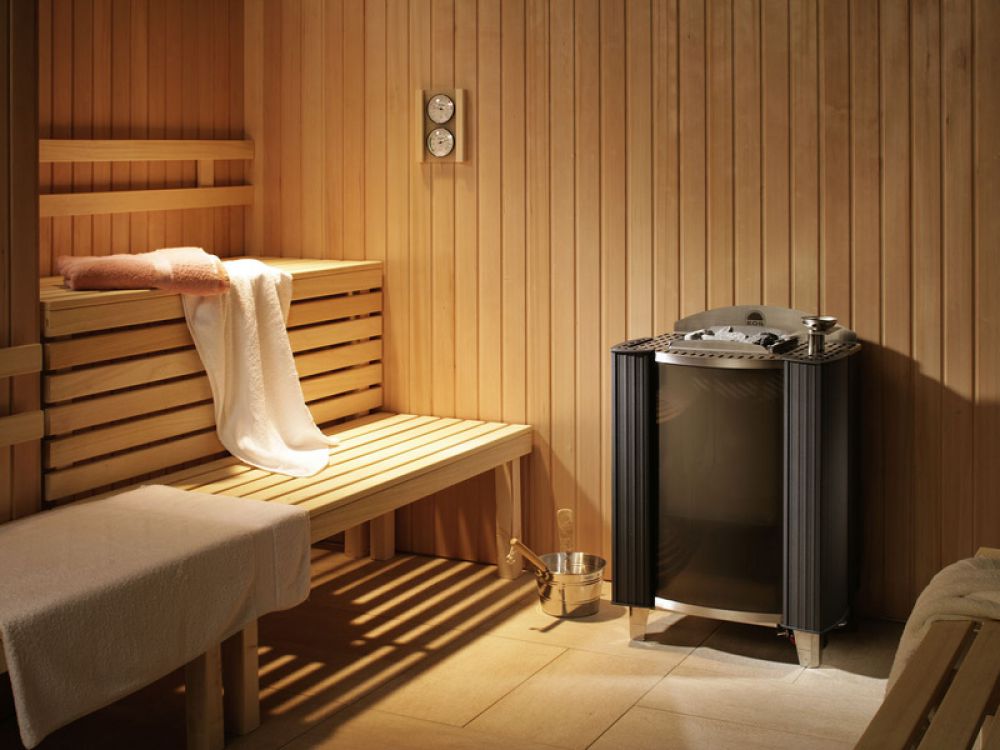 На сколько рублей эксплуатация
дровяной печи, которая подходит по 
отапливаемому объёму парного 
отделения, обойдётся дешевле 
эксплуатации электрической 
в течение года?
3.
Решение
Ответ
4600
II
Доставка печи из магазина до участка стоит 500 руб. При покупки печи ценой выше 20000 руб. магазин предлагает скидку 3% на товар и 35% на доставку. Сколько будет стоить покупка печи «Кентавр» вместе с доставкой на этих условиях?
4.
Решение
Ответ
24575
II
Хозяин выбрал дровяную печь. Чертёж печи показан на      
    рисунке. Размеры указаны в сантиметрах. Печь снабжена
    кожухом вокруг дверцы топки. Верхняя часть кожуха   
    выполнена в виде арки, приваренной к передней стенке по дуге окружности. Для установки печки хозяину понадобилось найти радиус закругления арки R. Найдите радиус в сантиметрах; ответ округлите до десятых.
5.
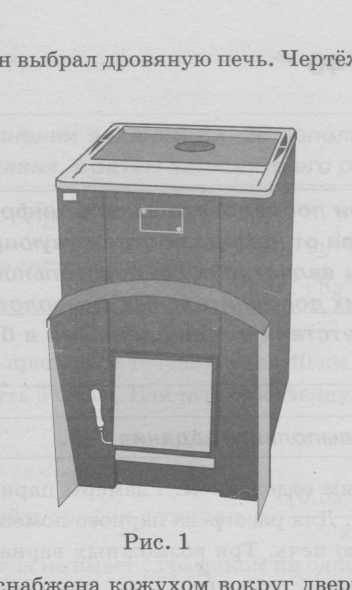 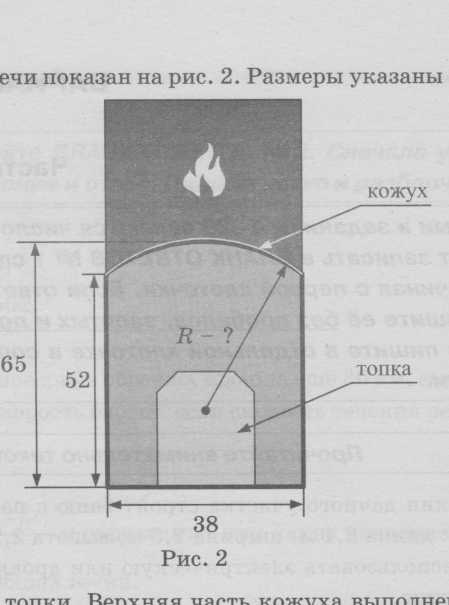 0000000000
75
60
50
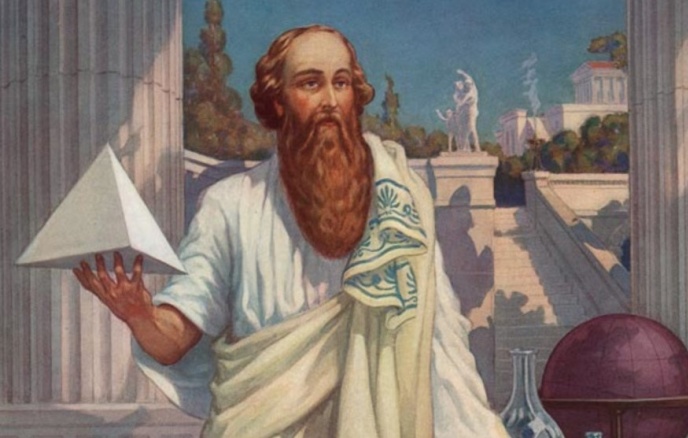 с
a
Р
К
А
b
В
с² =  a² + b²
Теорема ПИФАГОРА
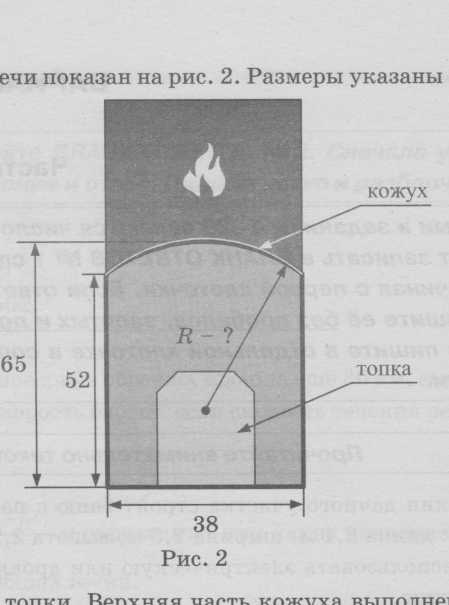 Квадрат гипотенузы равен 
сумме квадратов катетов
О
По теореме Пифагора
Рисунок
0000000000
75
Условие
60
Решение
Ответ
28,3
50
Условие 3
Описание
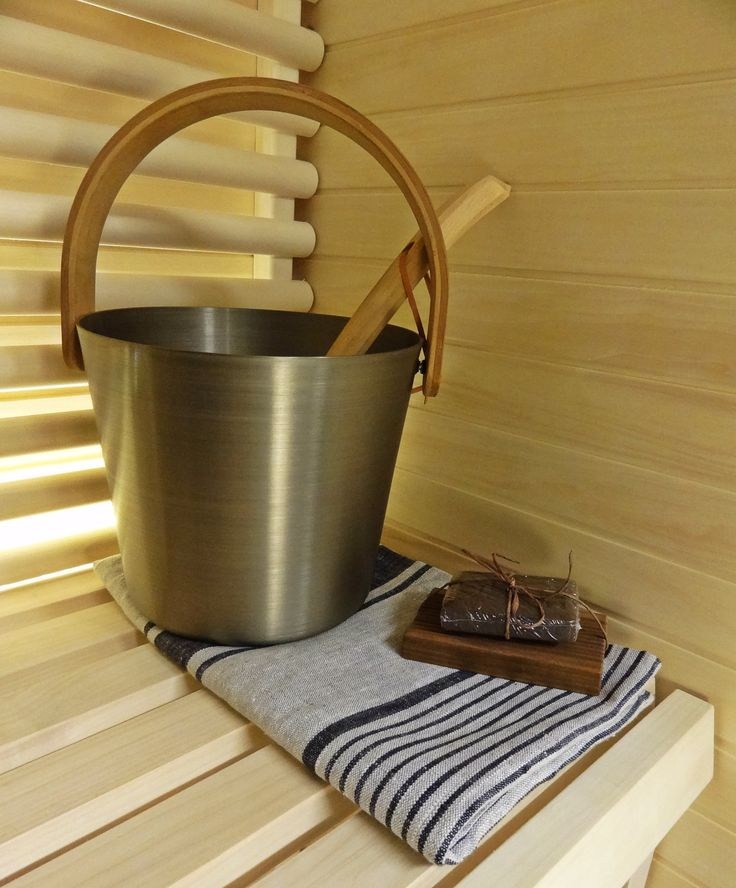 № 1
№ 2
№ 3
№ 4
№ 5
Кроме того, хозяин подсчитал, что за год электрическая
печь израсходует 2800 киловатт-часов электроэнергии по
3 руб. за 1 киловатт-час, а дровяная печь за год израсходует
3,5 куб.м дров, которые обойдутся по 1600 руб. за 1 куб.м
III
Найдите объём парного отделения
строящейся бани (в куб. м)
1.
Решение
V = a · b · c
c
b
a
Ответ
14,96
III
На сколько рублей дровяная печь, 
подходящая по отапливаемому объёму
парного отделения, обойдётся дешевле
электрической с учётом установки.
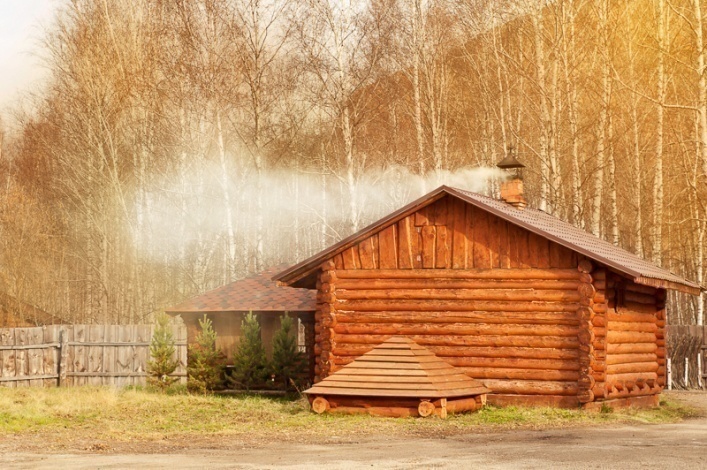 V = 14,96
2.
Установка электрической печи требует подведение специального кабеля, что обойдётся в 6000 руб.
Решение
Ответ
3000
За год электрическая печь израсходует 2800 киловатт-часов электроэнергии по 3 руб. за 1 киловатт-час, а дровяная печь за год израсходует 3,5 куб.м дров, которые обойдутся по 
1600 руб. за 1 куб.м
III
На сколько рублей эксплуатация
дровяной печи, которая подходит по 
отапливаемому объёму парного 
отделения, обойдётся дешевле 
эксплуатации электрической 
в течение года?
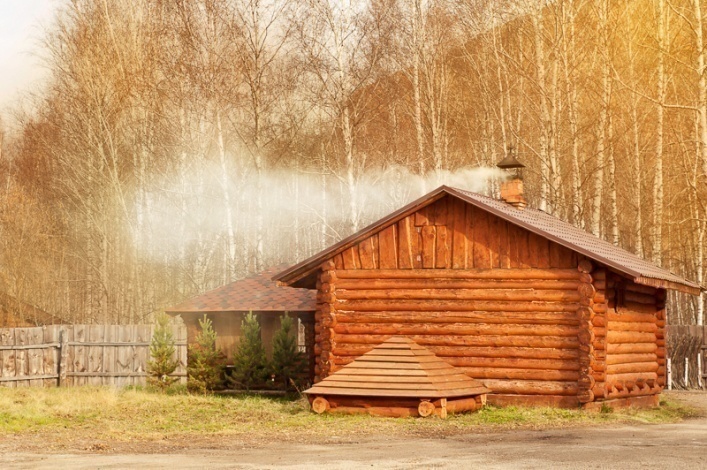 3.
Решение
Ответ
2880
III
Доставка печи из магазина до участка стоит 900 руб. При покупки печи ценой выше 20000 руб. магазин предлагает скидку 3% на товар и 25% на доставку. Сколько будет стоить покупка печи «Кентавр» вместе с доставкой на этих условиях?
4.
Решение
Ответ
22985
III
Хозяин выбрал дровяную печь. Чертёж печи показан на      
    рисунке. Размеры указаны в сантиметрах. Печь снабжена
    кожухом вокруг дверцы топки. Верхняя часть кожуха   
    выполнена в виде арки, приваренной к передней стенке по дуге окружности. Для установки печки хозяину понадобилось найти радиус закругления арки R. Найдите радиус в сантиметрах; ответ округлите до десятых.
5.
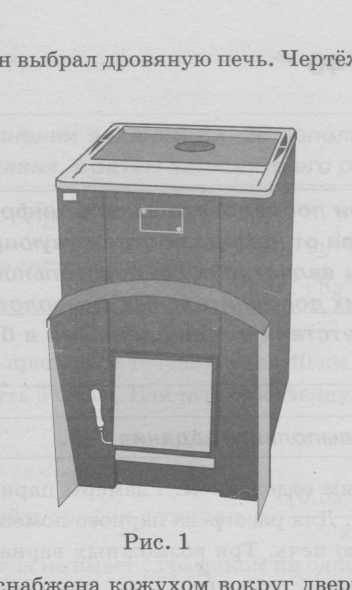 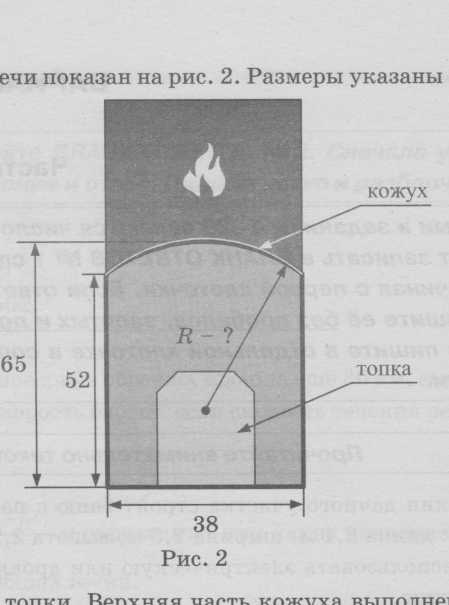 0000000000
60
48
38
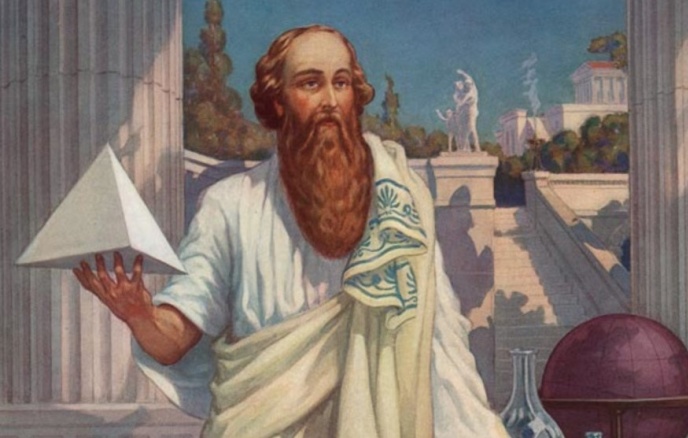 с
a
Р
К
А
b
В
с² =  a² + b²
Теорема ПИФАГОРА
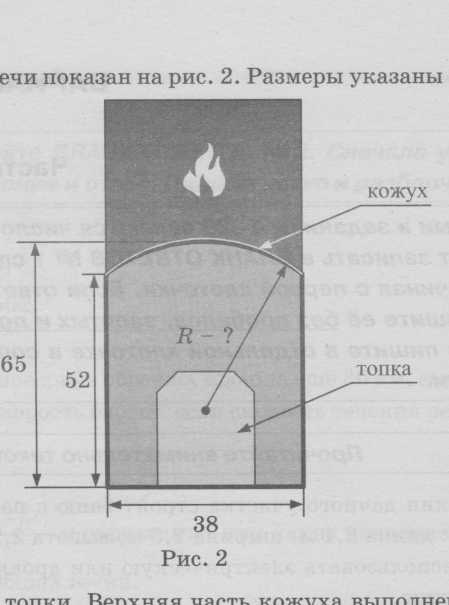 Квадрат гипотенузы равен 
сумме квадратов катетов
О
По теореме Пифагора
Рисунок
0000000000
60
Условие
48
Решение
Ответ
21
38
Условие 4
Описание
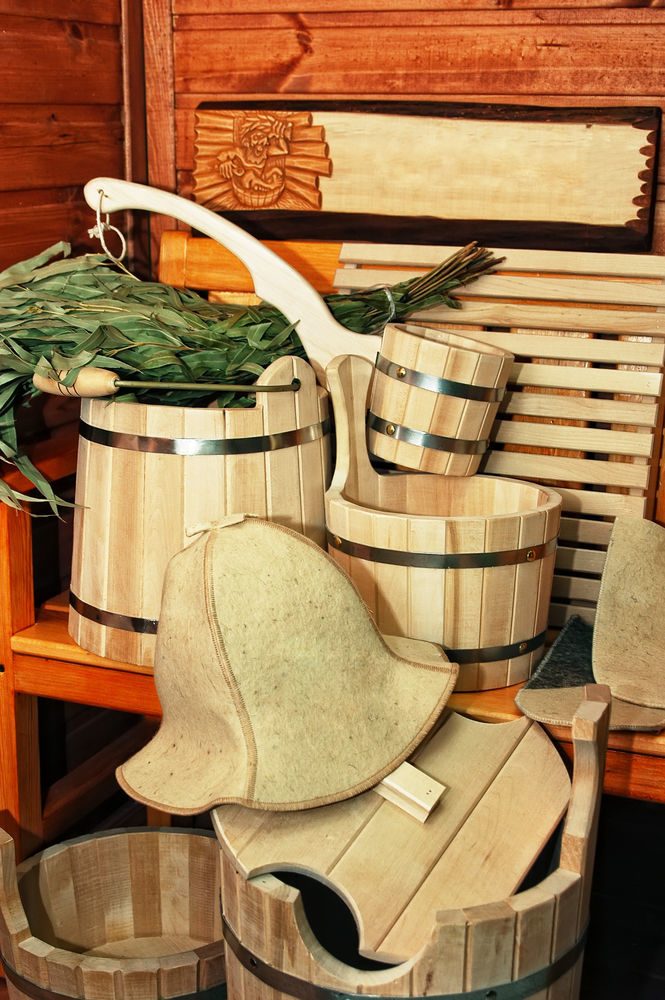 № 1
№ 2
№ 3
№ 4
№ 5
Кроме того, хозяин подсчитал, что за год электрическая
печь израсходует 2800 киловатт-часов электроэнергии по
3 руб. за 1 киловатт-час, а дровяная печь за год израсходует
3,5 куб.м дров, которые обойдутся по 1600 руб. за 1 куб.м
IV
Найдите объём парного отделения
строящейся бани (в куб. м)
1.
Решение
V = a · b · c
c
b
a
Ответ
13,75
IV
На сколько рублей дровяная печь, 
подходящая по отапливаемому объёму
парного отделения, обойдётся дешевле
электрической с учётом установки.
V = 13,75
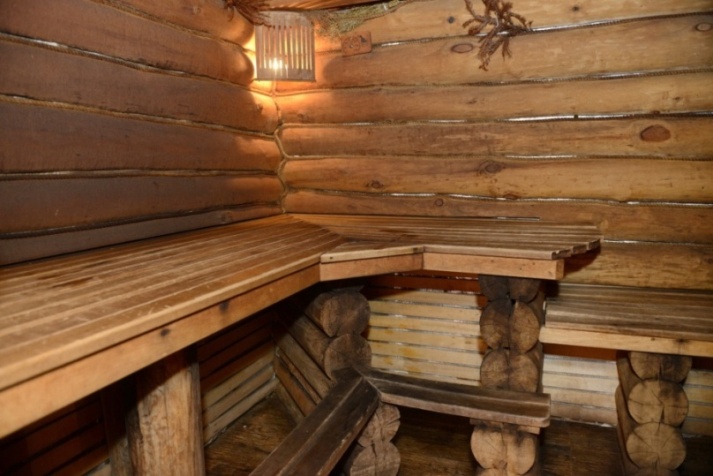 2.
Установка электрической печи требует подведение специального кабеля, что обойдётся в 5000 руб.
Решение
Ответ
4000
За год электрическая печь израсходует 2500 киловатт-часов электроэнергии по 4 руб. за 1 киловатт-час, а дровяная печь за год израсходует 1,8 куб.м дров, которые обойдутся по 
1000 руб. за 1 куб.м
IV
На сколько рублей эксплуатация
дровяной печи, которая подходит по 
отапливаемому объёму парного 
отделения, обойдётся дешевле 
эксплуатации электрической 
в течение года?
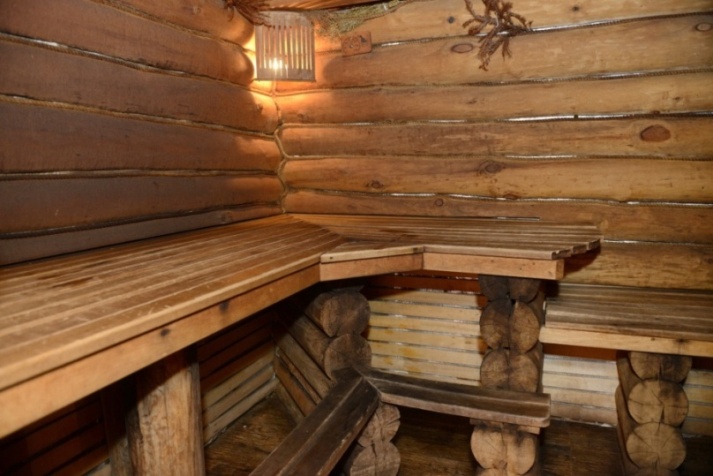 3.
Решение
Ответ
8200
IV
Доставка печи из магазина до участка стоит 600 руб. При покупки печи ценой выше 20000 руб. магазин предлагает скидку 5% на товар и 45% на доставку. Сколько будет стоить покупка печи «Кентавр» вместе с доставкой на этих условиях?
4.
Решение
Ответ
20280
IV
Хозяин выбрал дровяную печь. Чертёж печи показан на      
    рисунке. Размеры указаны в сантиметрах. Печь снабжена
    кожухом вокруг дверцы топки. Верхняя часть кожуха   
    выполнена в виде арки, приваренной к передней стенке по дуге окружности. Для установки печки хозяину понадобилось найти радиус закругления арки R. Найдите радиус в сантиметрах; ответ округлите до десятых.
5.
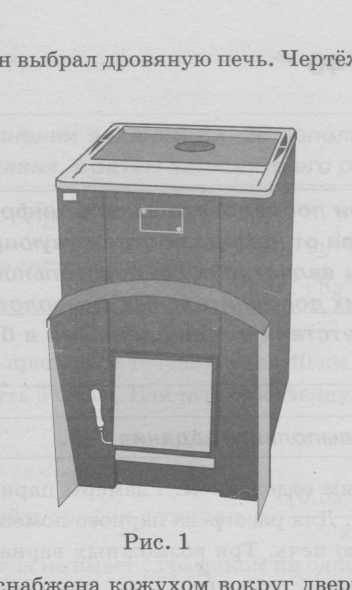 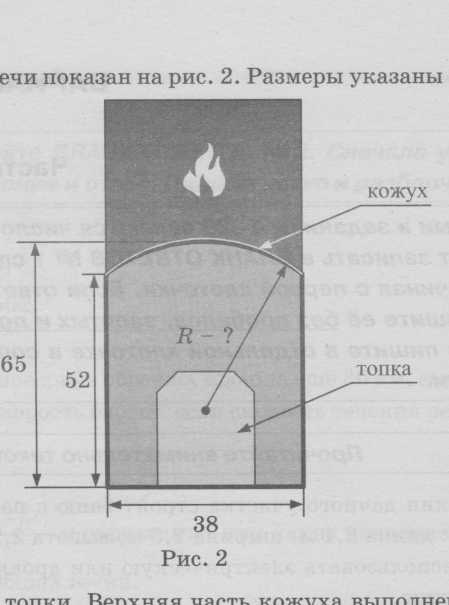 0000000000
65
56
40
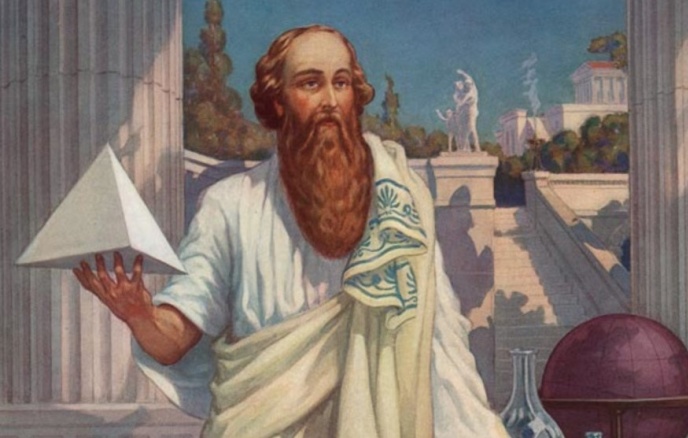 с
a
Р
К
А
b
В
с² =  a² + b²
Теорема ПИФАГОРА
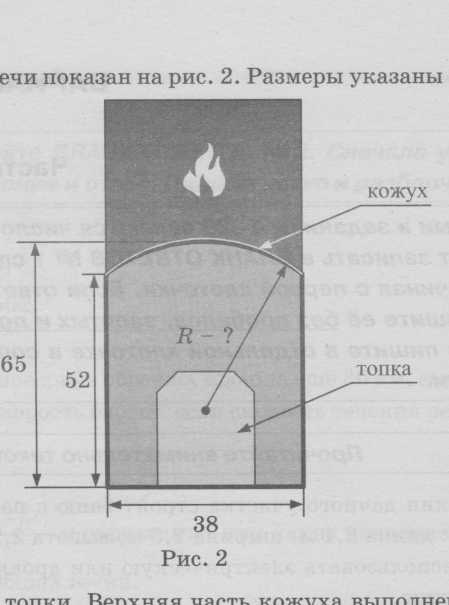 Квадрат гипотенузы равен 
сумме квадратов катетов
О
По теореме Пифагора
Рисунок
0000000000
65
Условие
56
Решение
Ответ
26,7
40